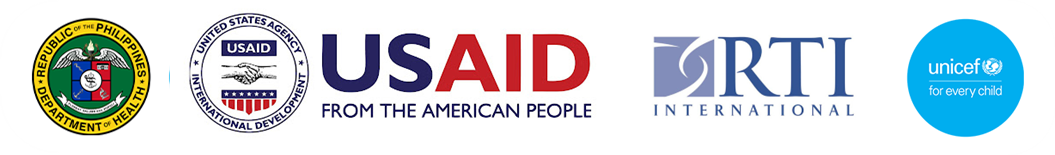 TRANSFORMING HEALTHCARE SPACES:
Creating FUNCTIONAL 
Adolescent Friendly Health Facilities
Angeli Conti-Lopez, MD, MPH, FPPS, DPSAMS
Rosario Marilyn Benabaye, MD
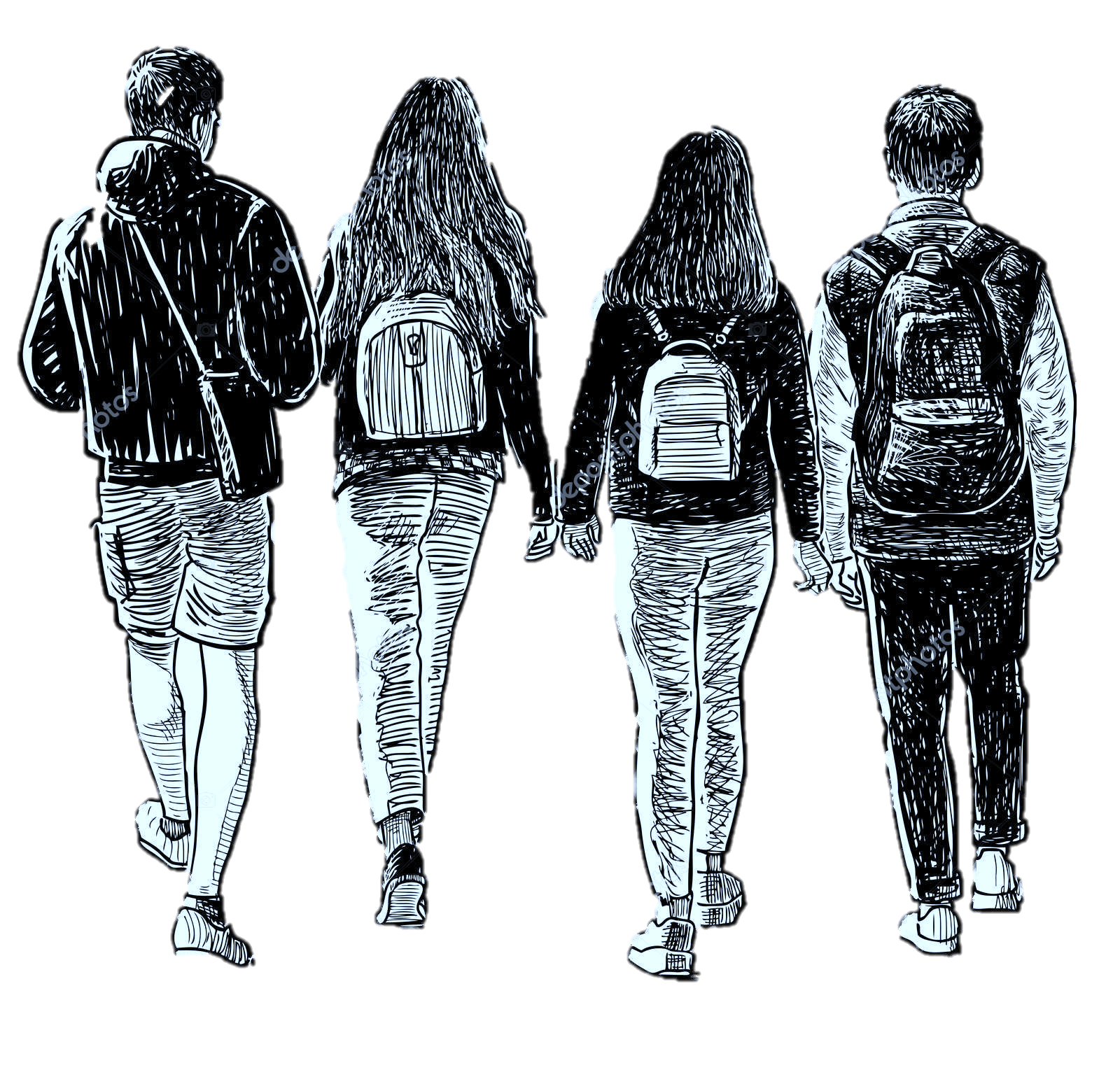 2
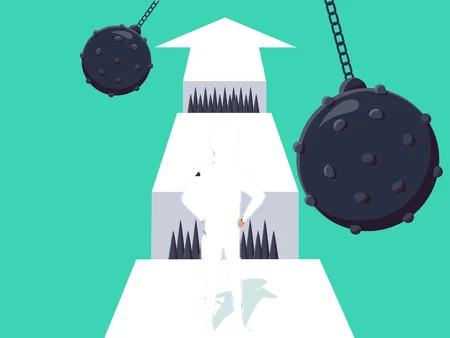 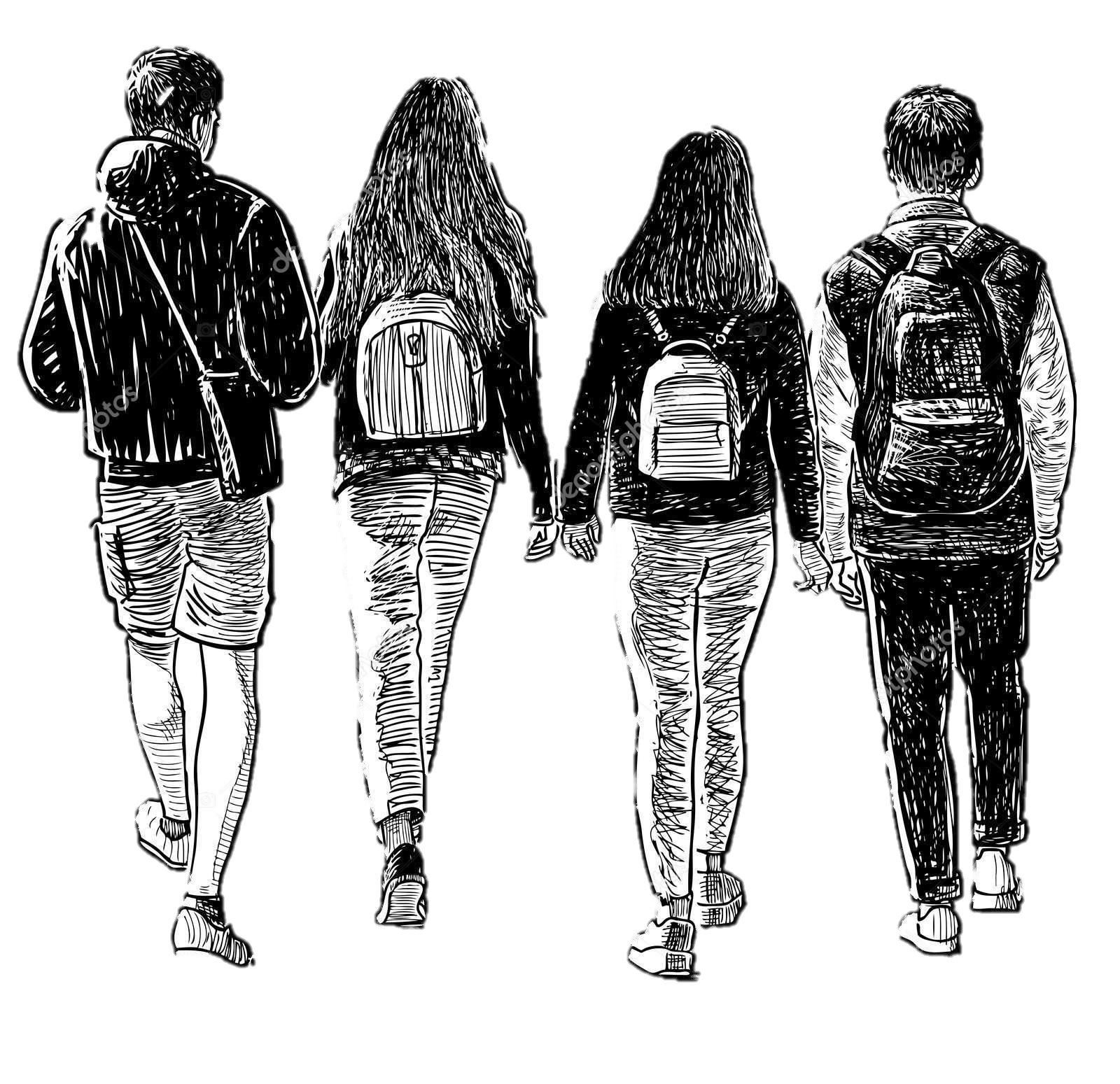 3
[Speaker Notes: Adolescents, despite being at the peak of their health, are underserved in healthcare. This phase of life is crucial as they develop skills, behaviors, and beliefs that shape their autonomy and decision-making, influencing their lifelong health. According to a formative research by ReachHealth Project in 2019, adolescents want to prevent pregnancy but lack direct access to reproductive health services. This emphasizes the need for an enabling environment to access essential preventive healthcare services, including sexual and reproductive health guidance during adolescence.]
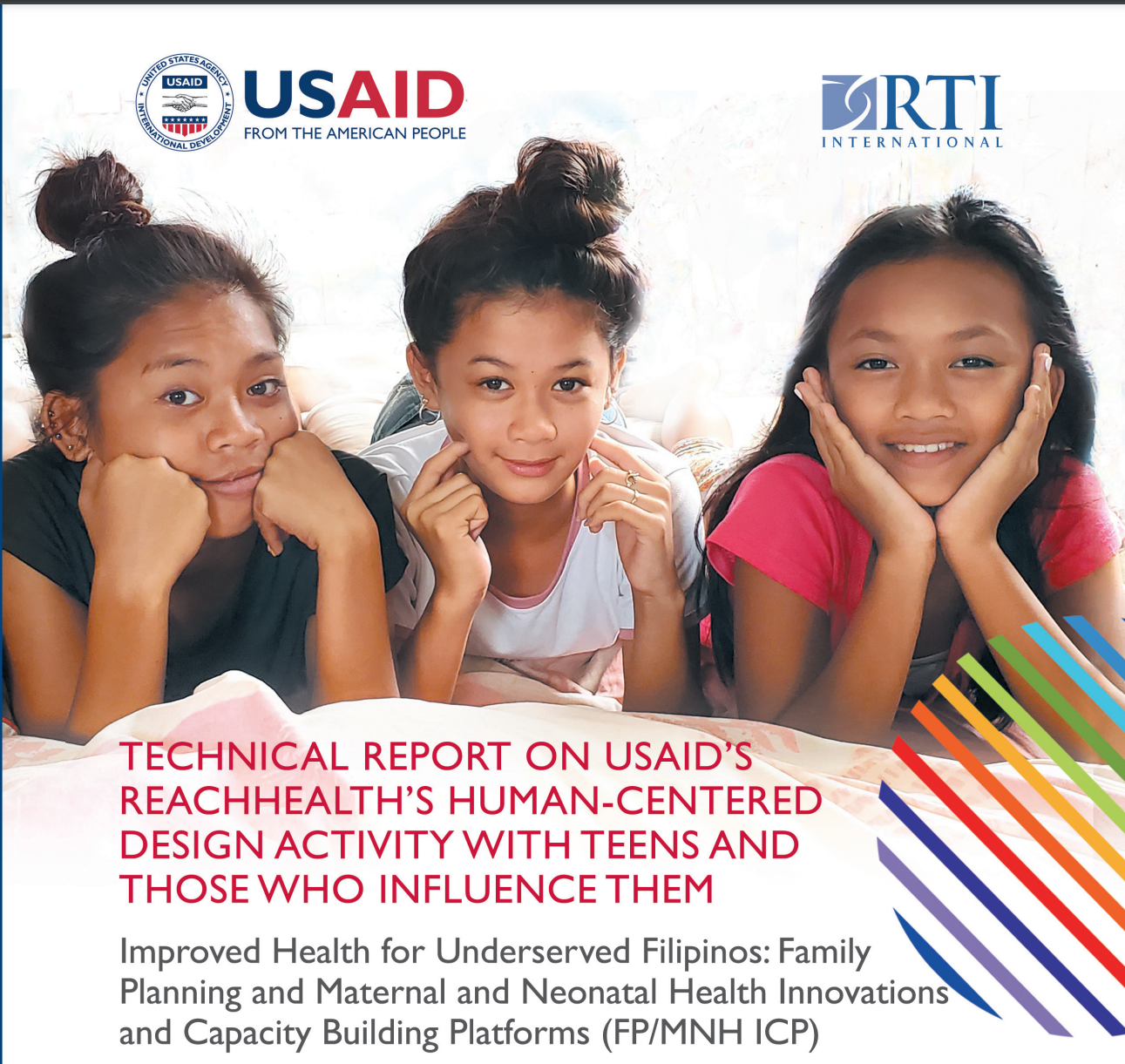 One of the key insights: 
TEEN STRUGGLE IS REAL
it is a challenge to access contraceptives unless they have already been pregnant
4
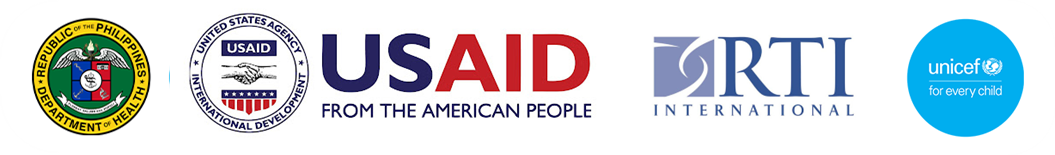 Need for an enabling environment to access essential preventive healthcare services, including sexual and reproductive health guidance during adolescence
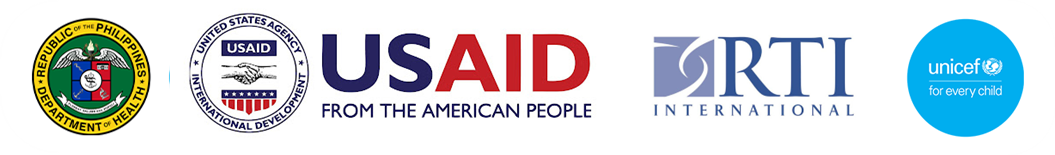 Certification
Functionality
Adolescent-Friendly Health Facilities
6
Level I
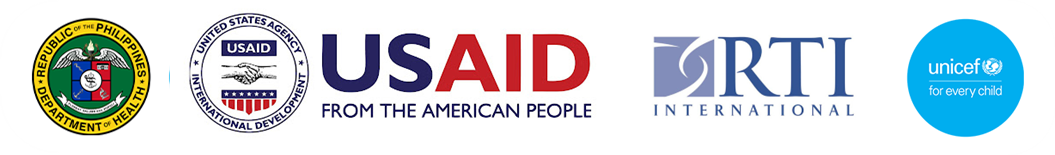 Adolescent sin the catchment area are aware about the services the health facility provides and finds the facility easy to reach and obtain services from it
Certification
Adolescent-Friendly Health Facilities
Level II
Services are in line with the accepted package of health services and are provided on-site or referral linkages by well-trained staff 
Policies are in place: services, privacy and confidentiality
Level III
Provides health services in ways that respect the rights of the adolescents and their privacy and confidentiality
Adolescents find the surroundings and procedures appealing and acceptable
7
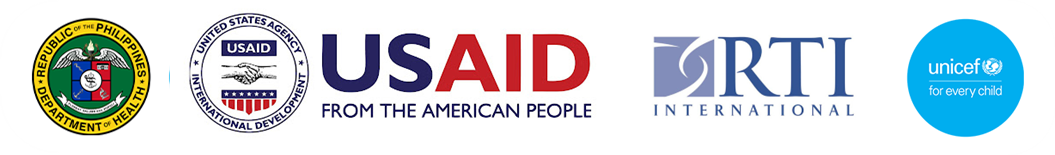 Functionality
Adolescent-Friendly Health Facilities
Are we addressing the health needs of the adolescents? 
Are we reaching more adolescents?
Are the patients satisfied with the services? 
Do the patients come back? 
Are health seeking behaviors improved? 
Is the general well-being of the adolescents in your community improving?
8
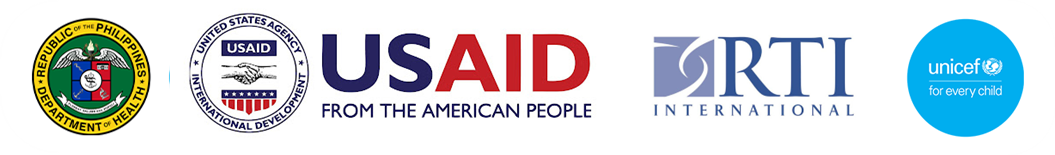 Ensuring Functionality
Do the adolescents know that there are services for them? (Signage)
Is there a designated space that provides privacy and confidentiality?
Do we have SBC materials for teens and the community?
Do we appropriately have trained staff?
9
Do we follow recommended patient-provider interaction? 
(algorithm, guideline)
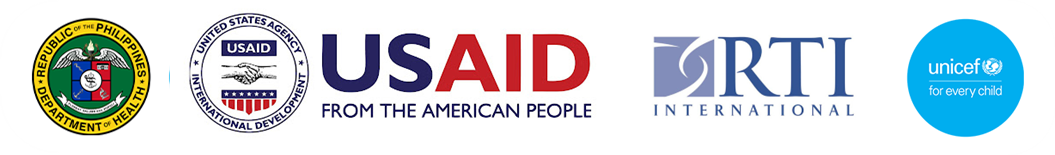 Ensuring Functionality
Do we have regular demand generation activities among adolescents or adolescent influencers?
Do we have recording and reporting tools to assess how our program is doing?
Do we have functional referral mechanism? 
Are our patients following up?
10
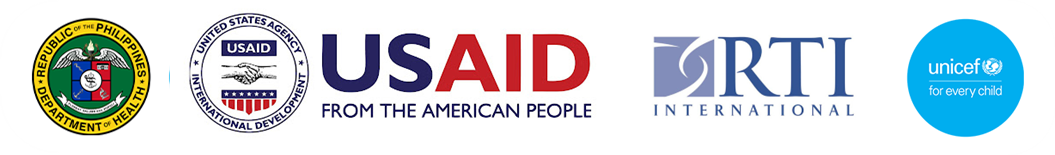 Do the adolescents know that there are services for them? (Signage)
Ensuring Functionality
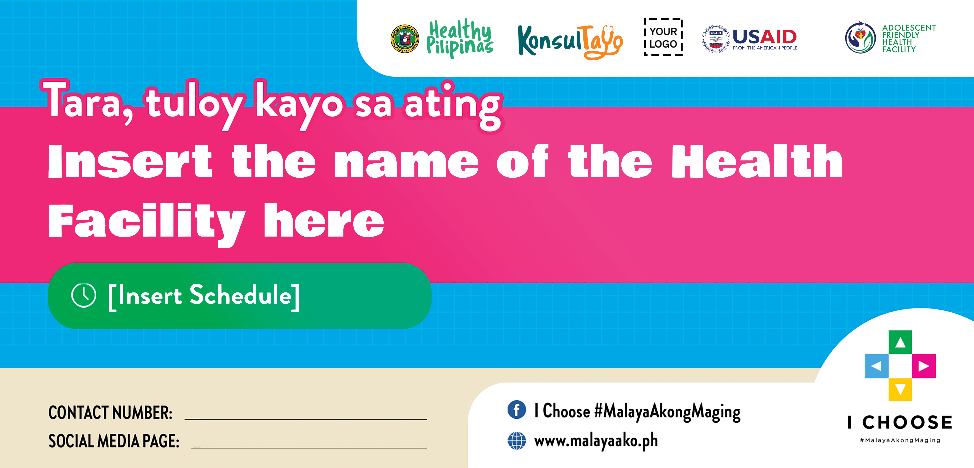 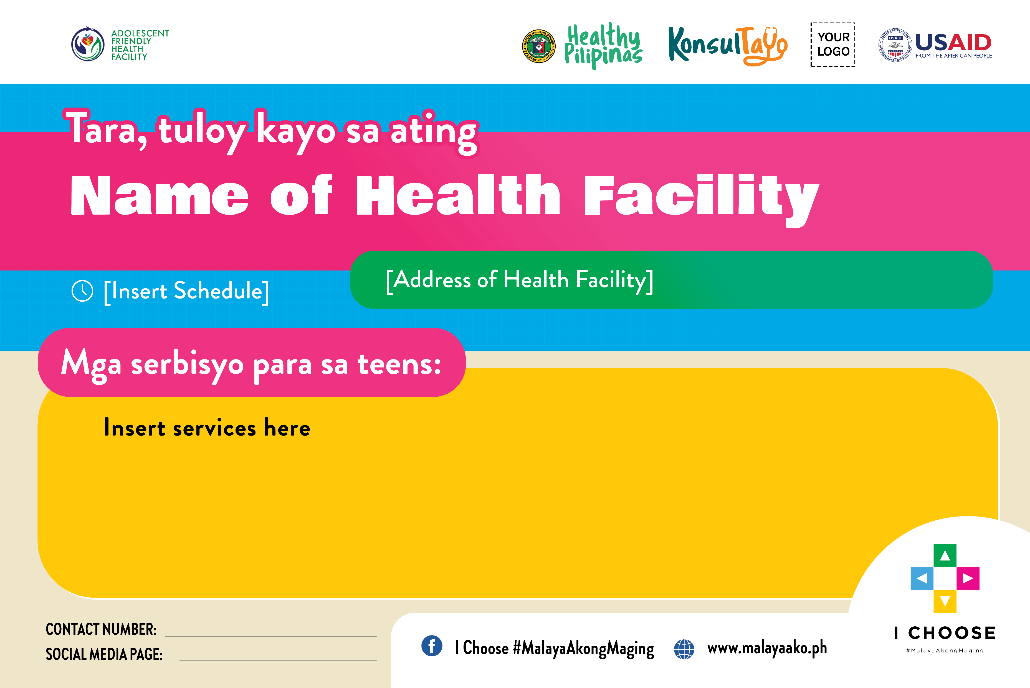 11
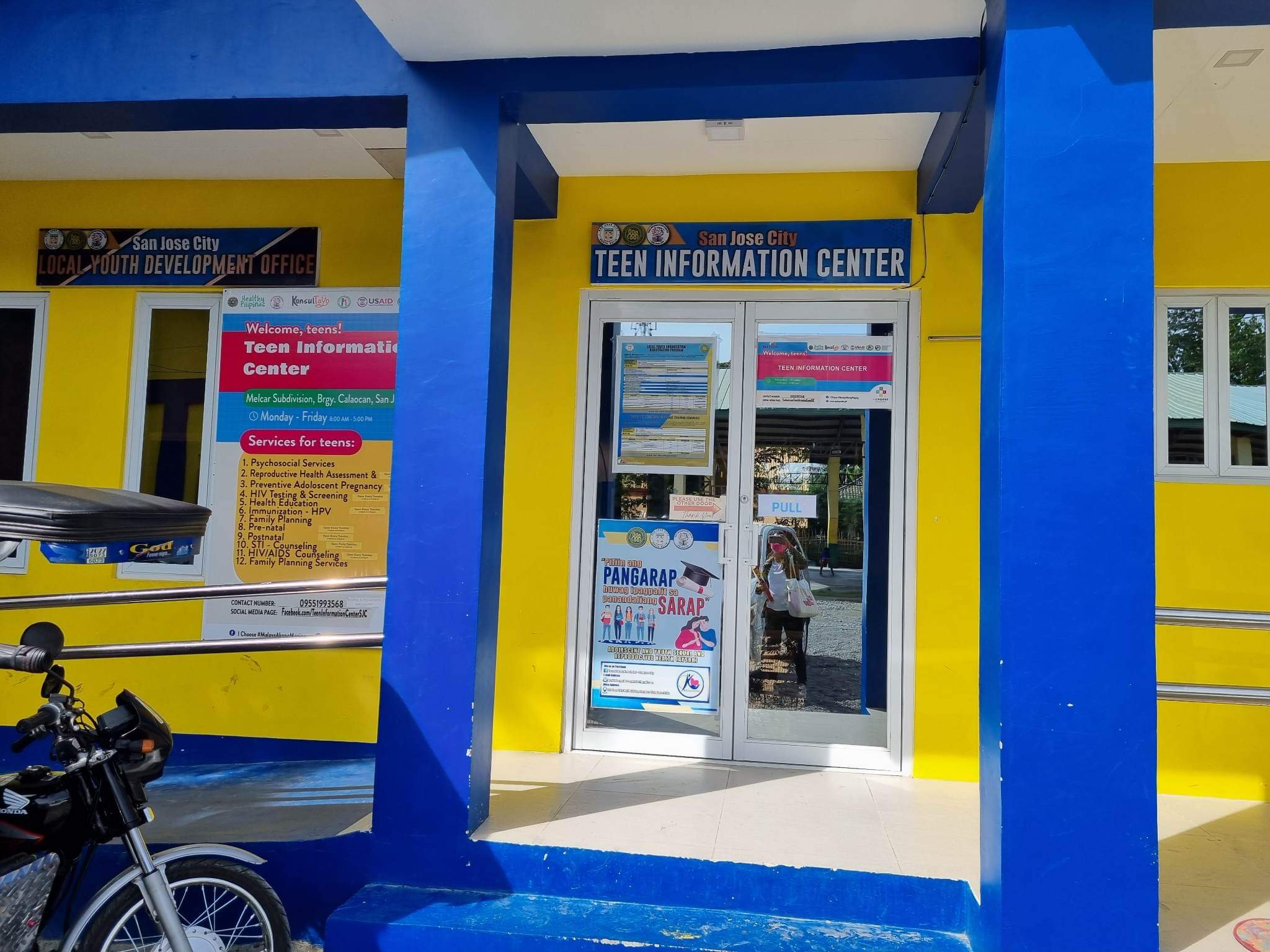 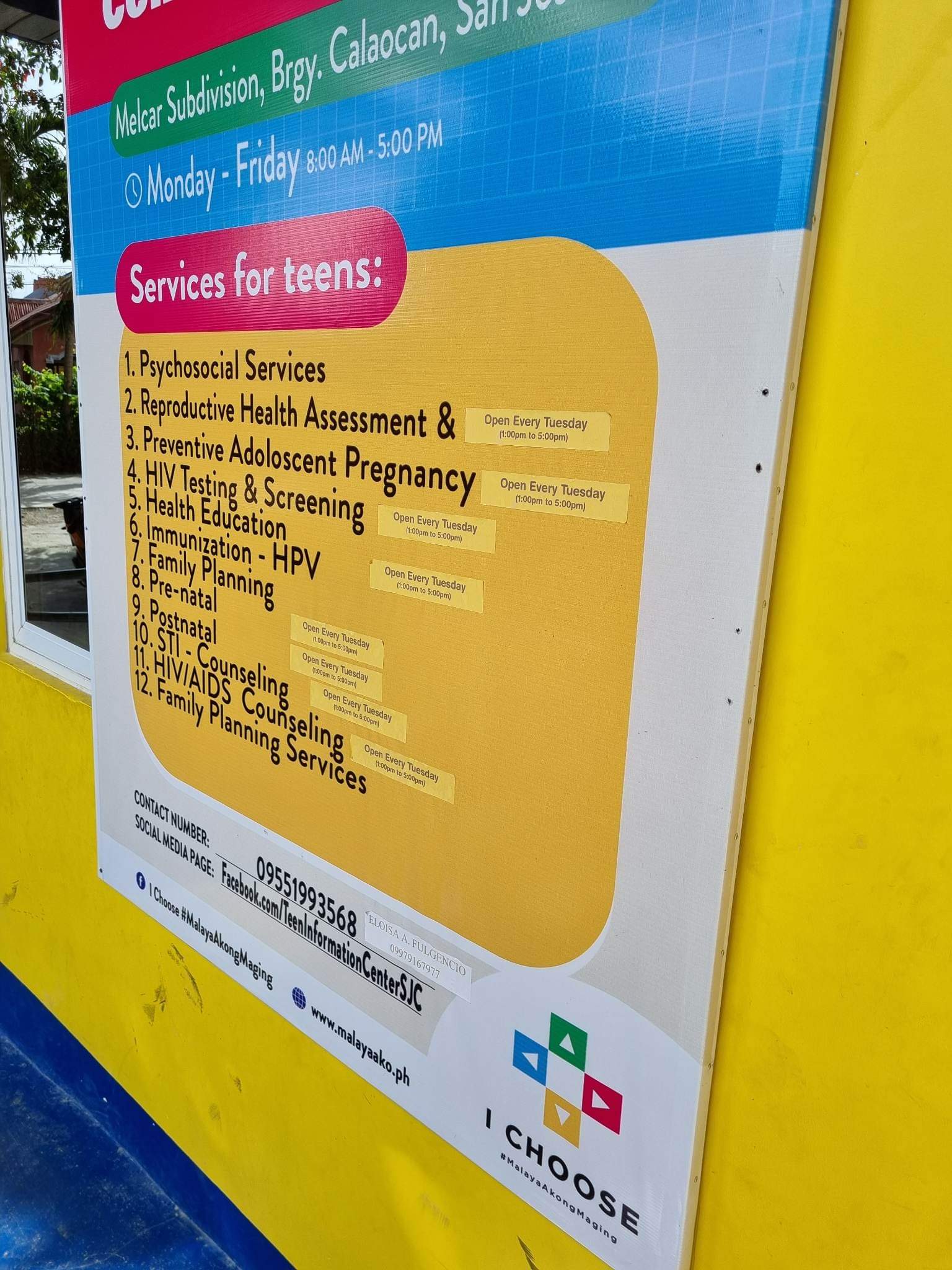 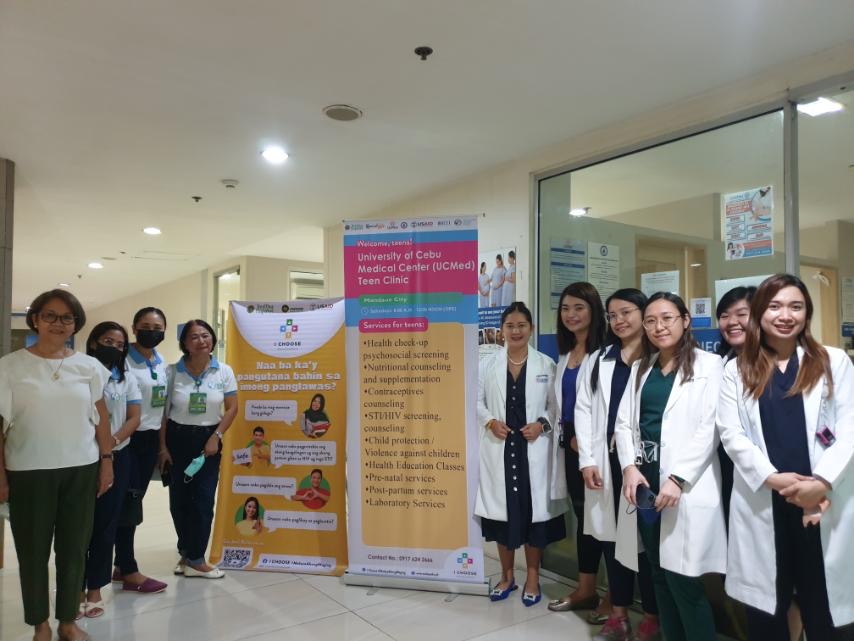 12
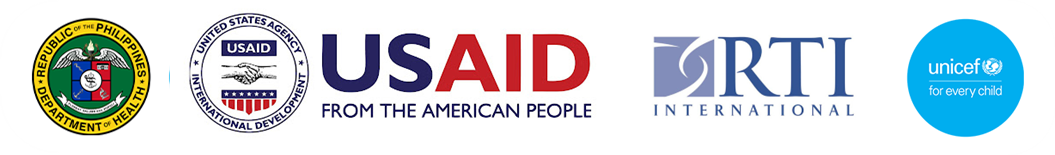 Ensuring Functionality
Is there a designated space that provides privacy and confidentiality?
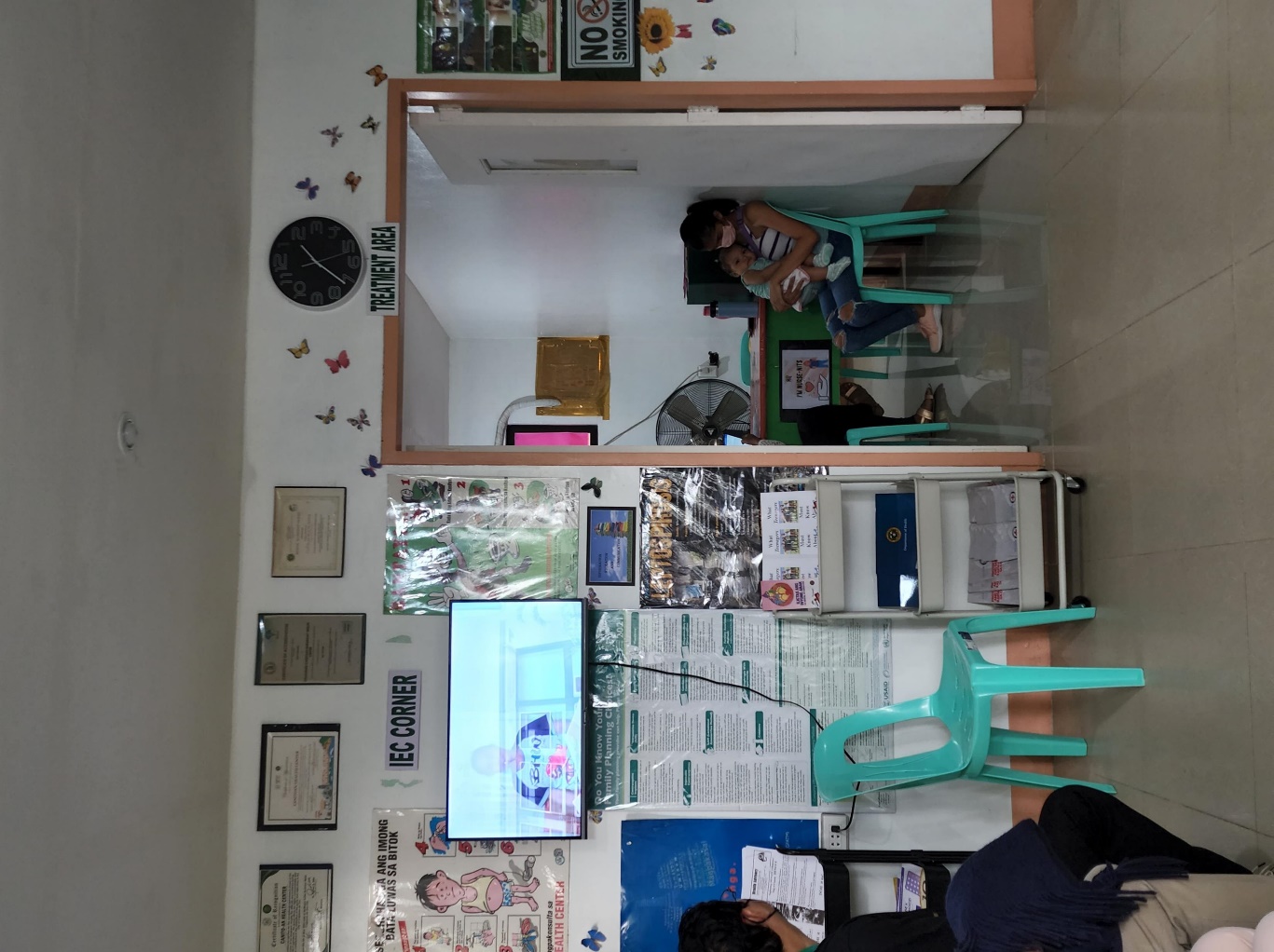 13
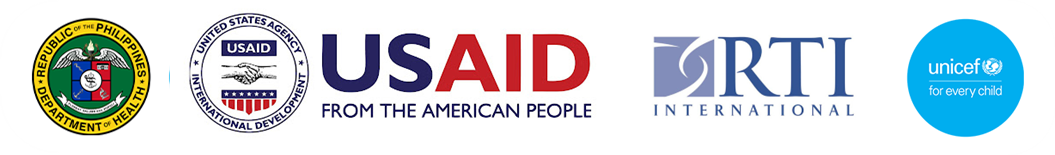 Ensuring Functionality
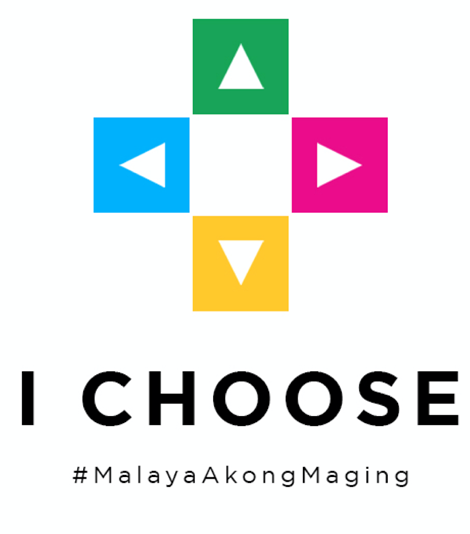 Do we have SBC materials for teens and the community?
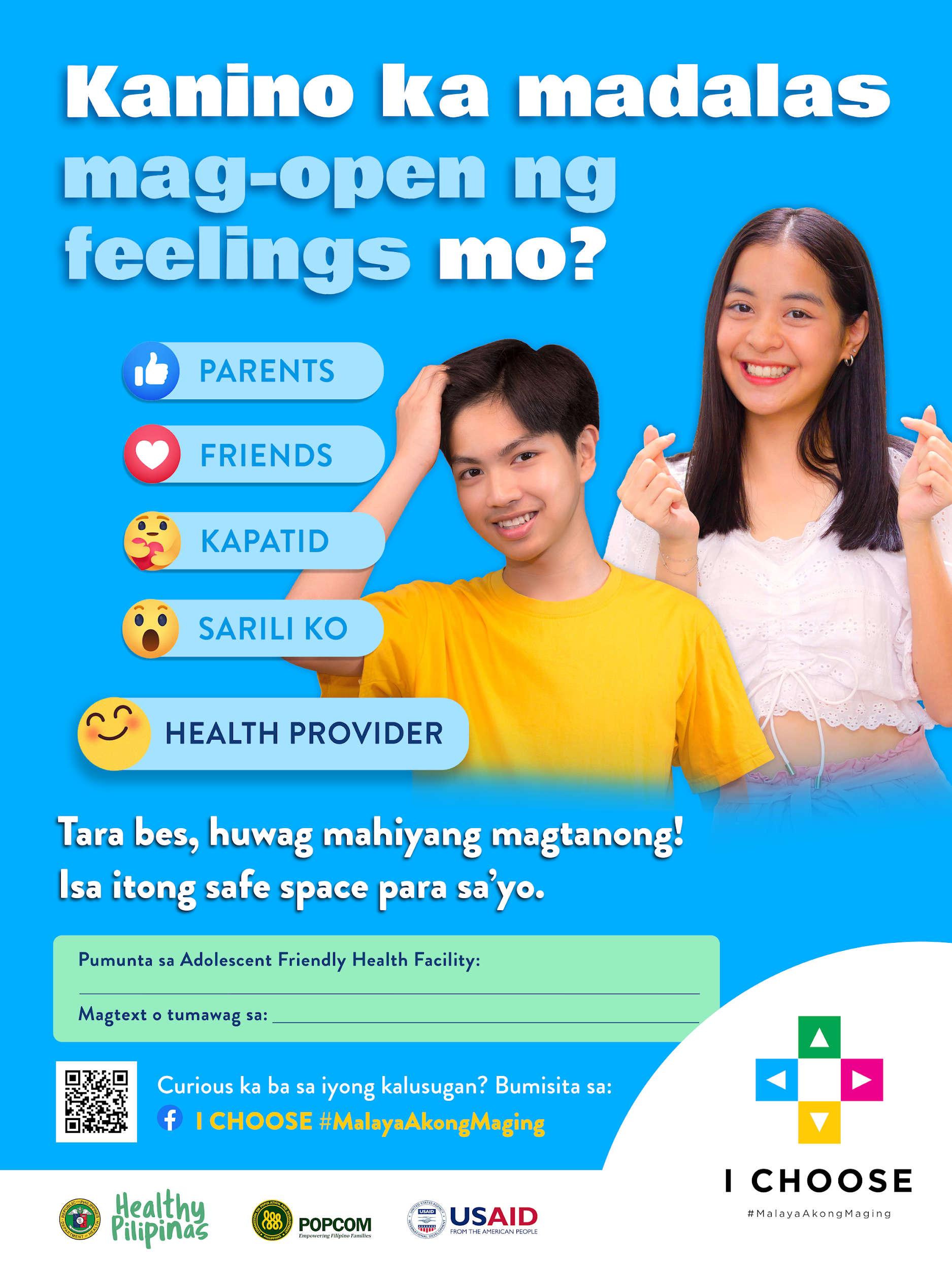 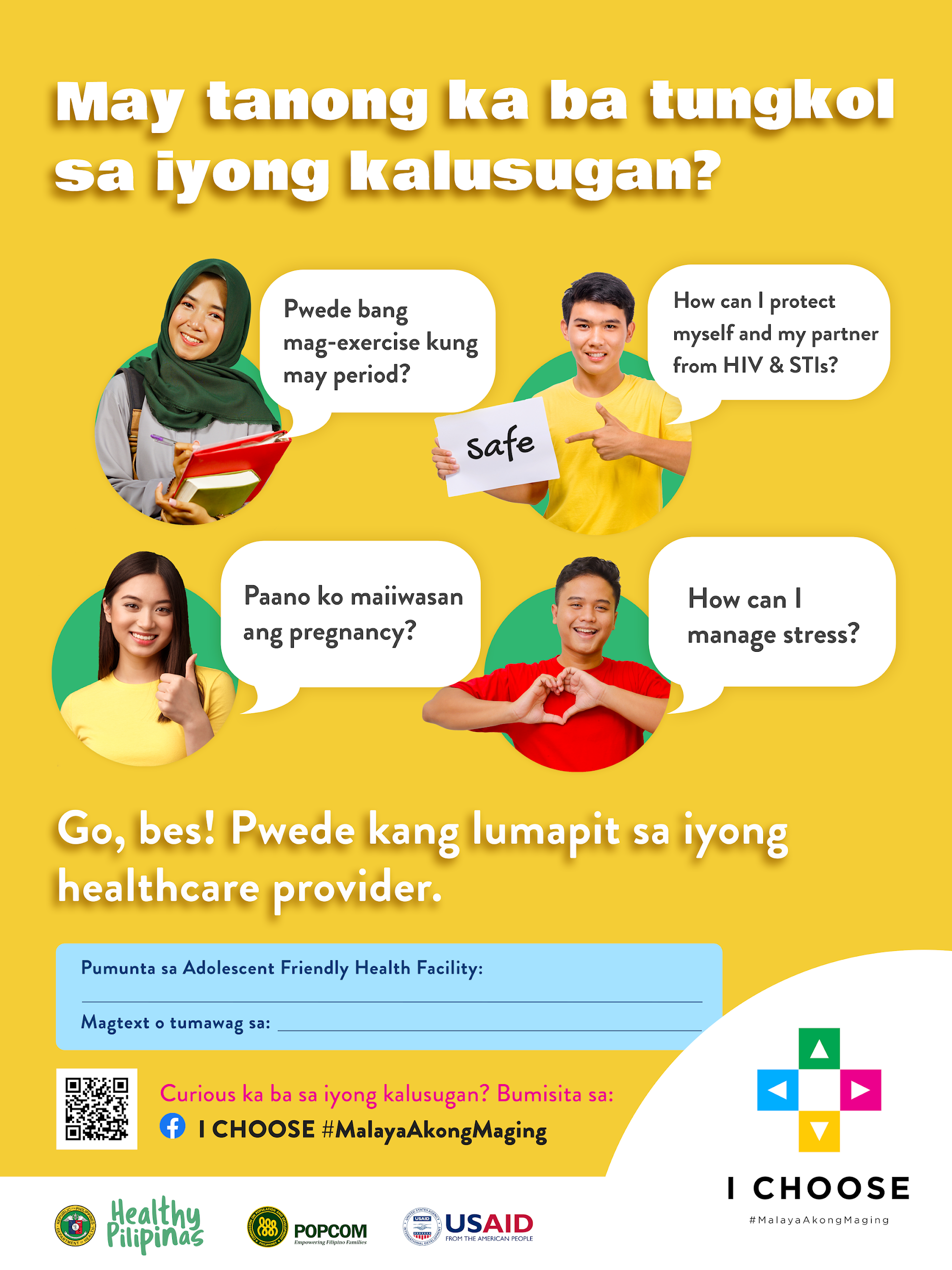 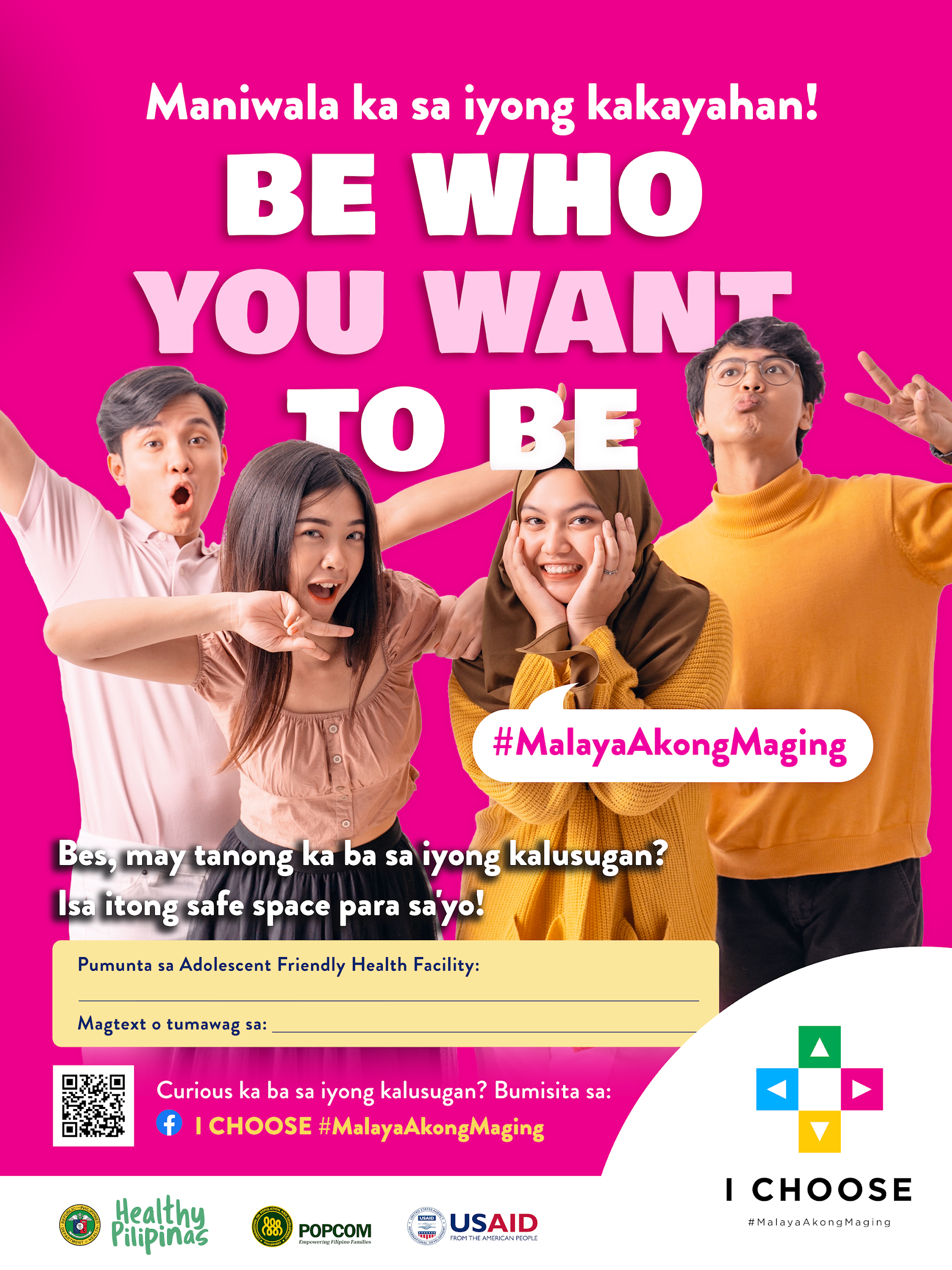 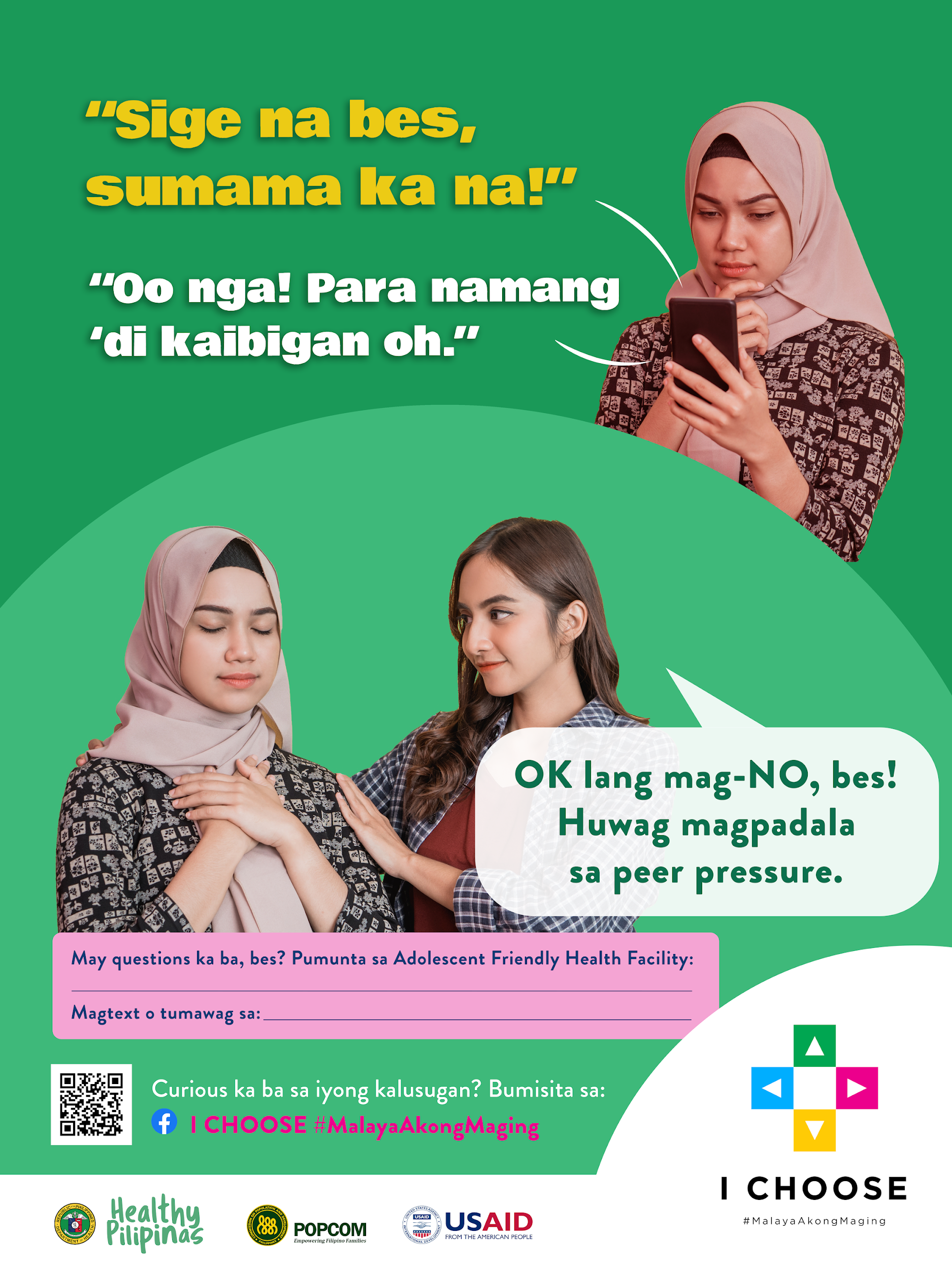 POSTERS FOR TEENS
14
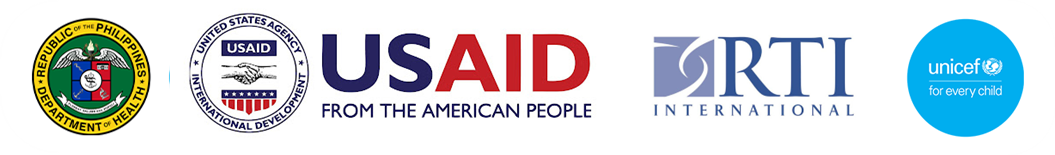 Ensuring Functionality
Do we have trained staff?
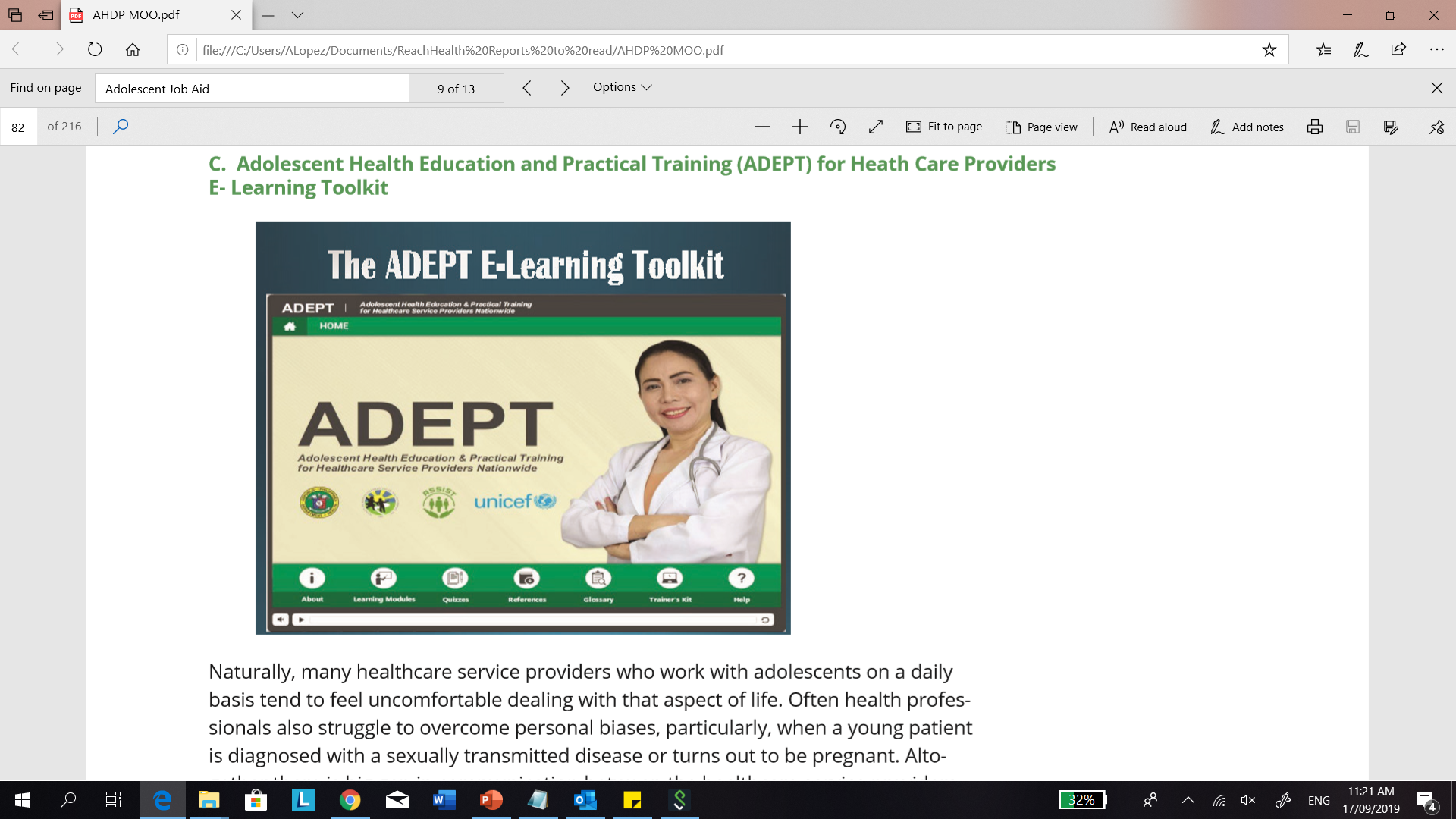 15
Do we follow recommended patient-provider interaction? 
(algorithm, guideline)
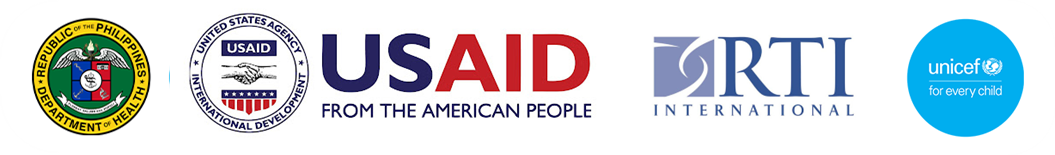 Ensuring Functionality
16
Ensuring Functionality
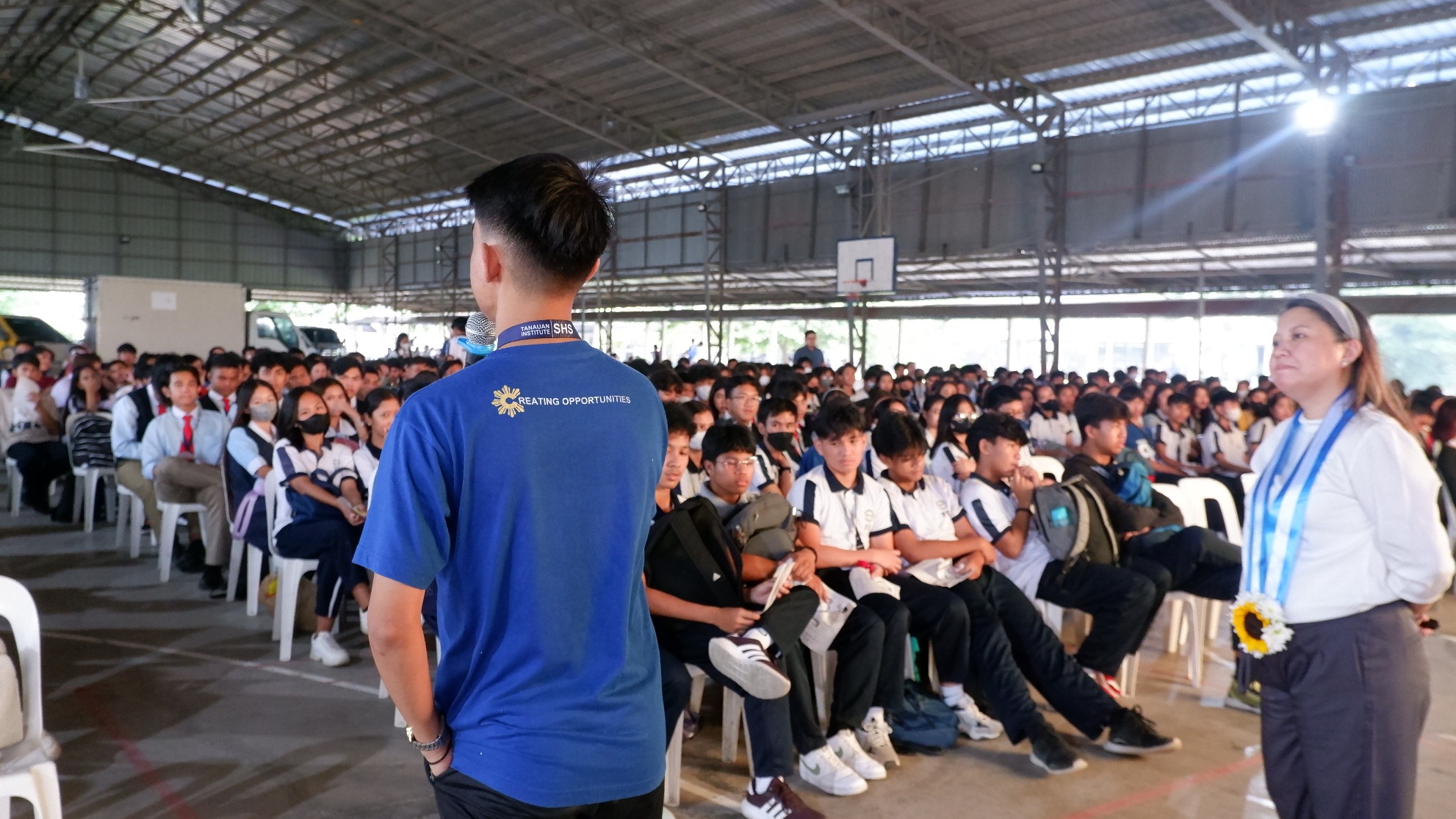 Do we have regular demand generation activities among adolescents or adolescent influencers?
17
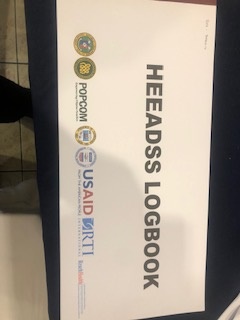 Ensuring Functionality
Do we have recording and reporting tools to assess how our program is doing?
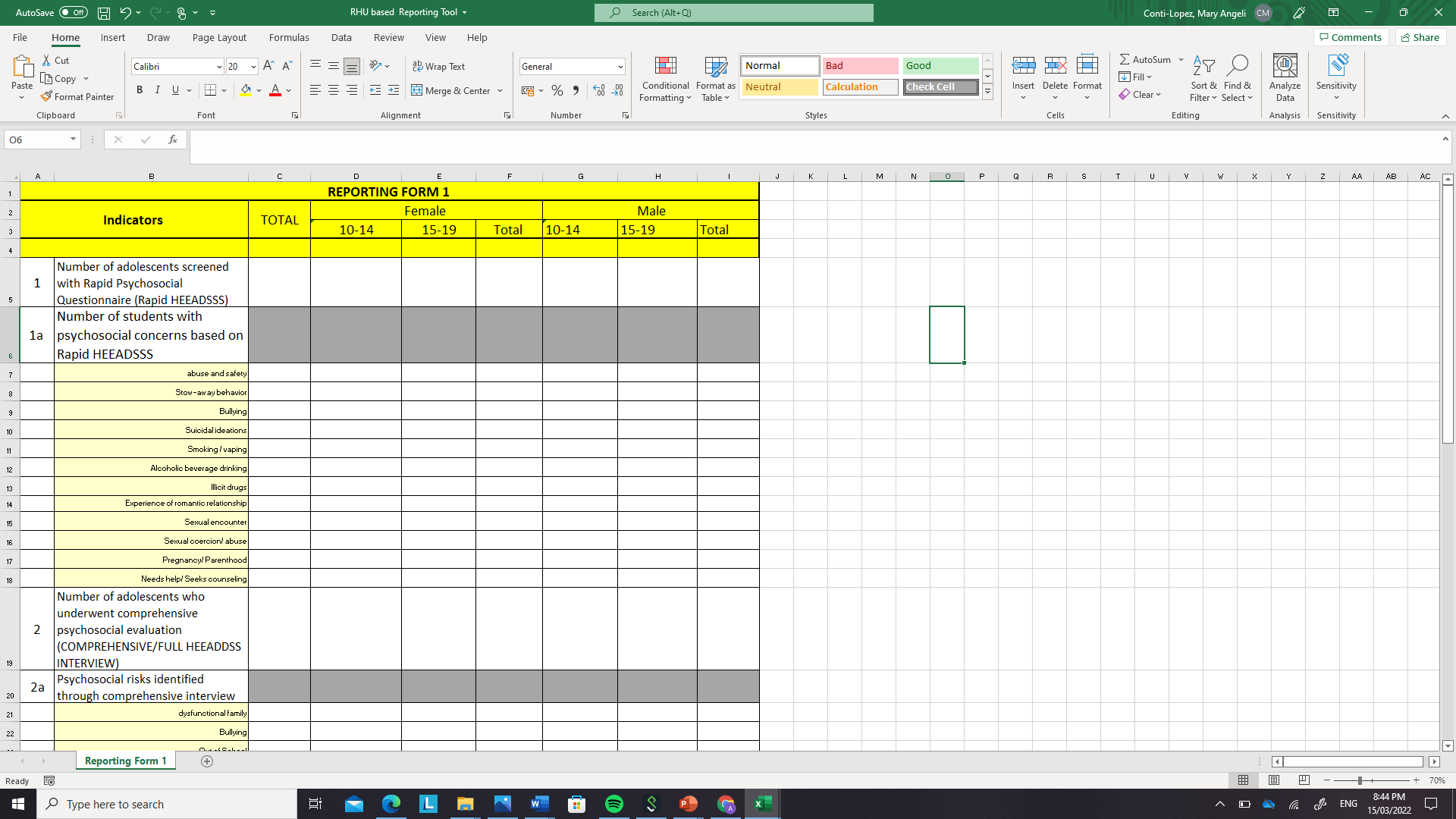 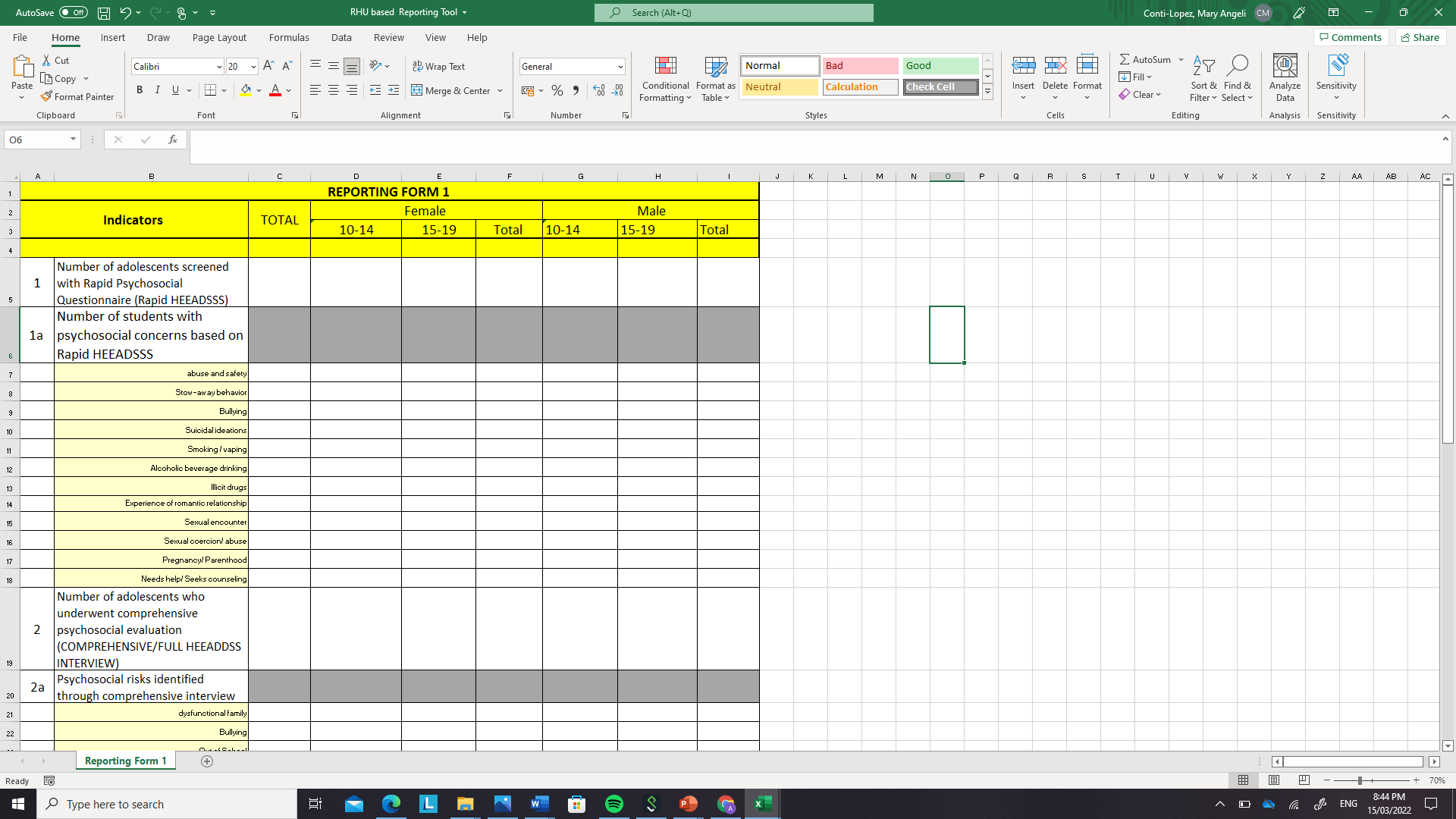 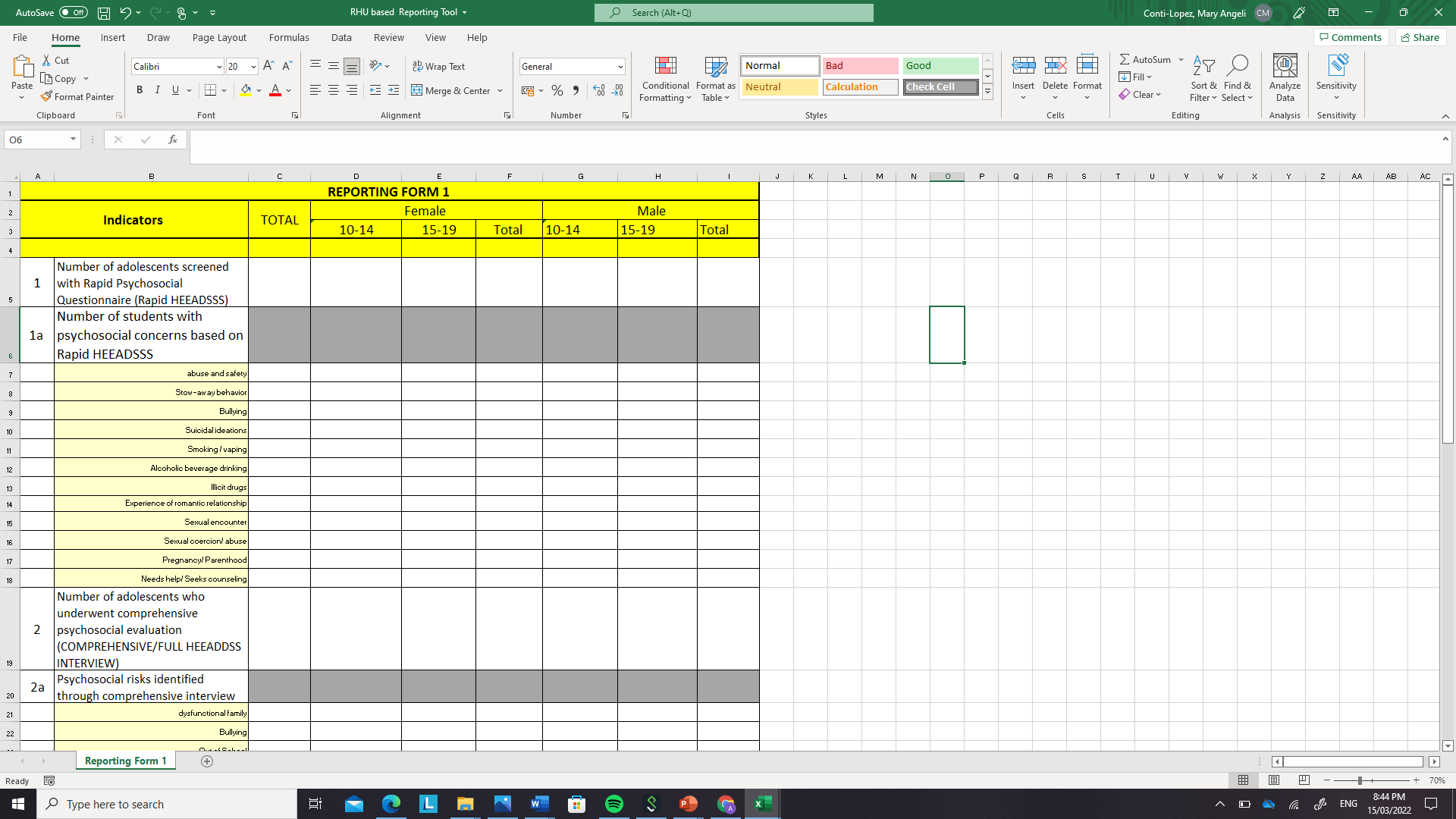 18
[Speaker Notes: AYRH registration logbook
AYRH recording and reporting system
TCL/M1 for adolescents consistent with FHSIS with age/sex/ service disaggregation]
Ensuring Functionality
Do we have functional referral mechanism? 
Are our patients following up?
19
[Speaker Notes: AYRH registration logbook
AYRH recording and reporting system
TCL/M1 for adolescents consistent with FHSIS with age/sex/ service disaggregation]
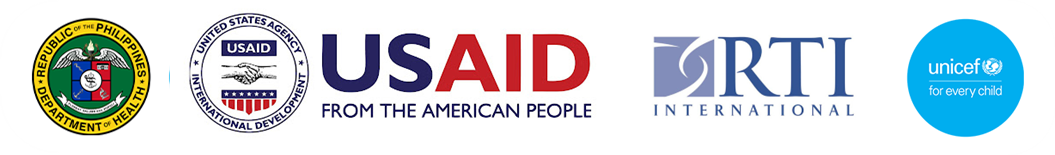 Transforming Healthcare Spaces:
TITLE
Functional Adolescent- Friendly Health Facilities
ADD TEXT
Guide for CHDs and PHOs in supporting health facilities to be certified and functional AFHFs
20
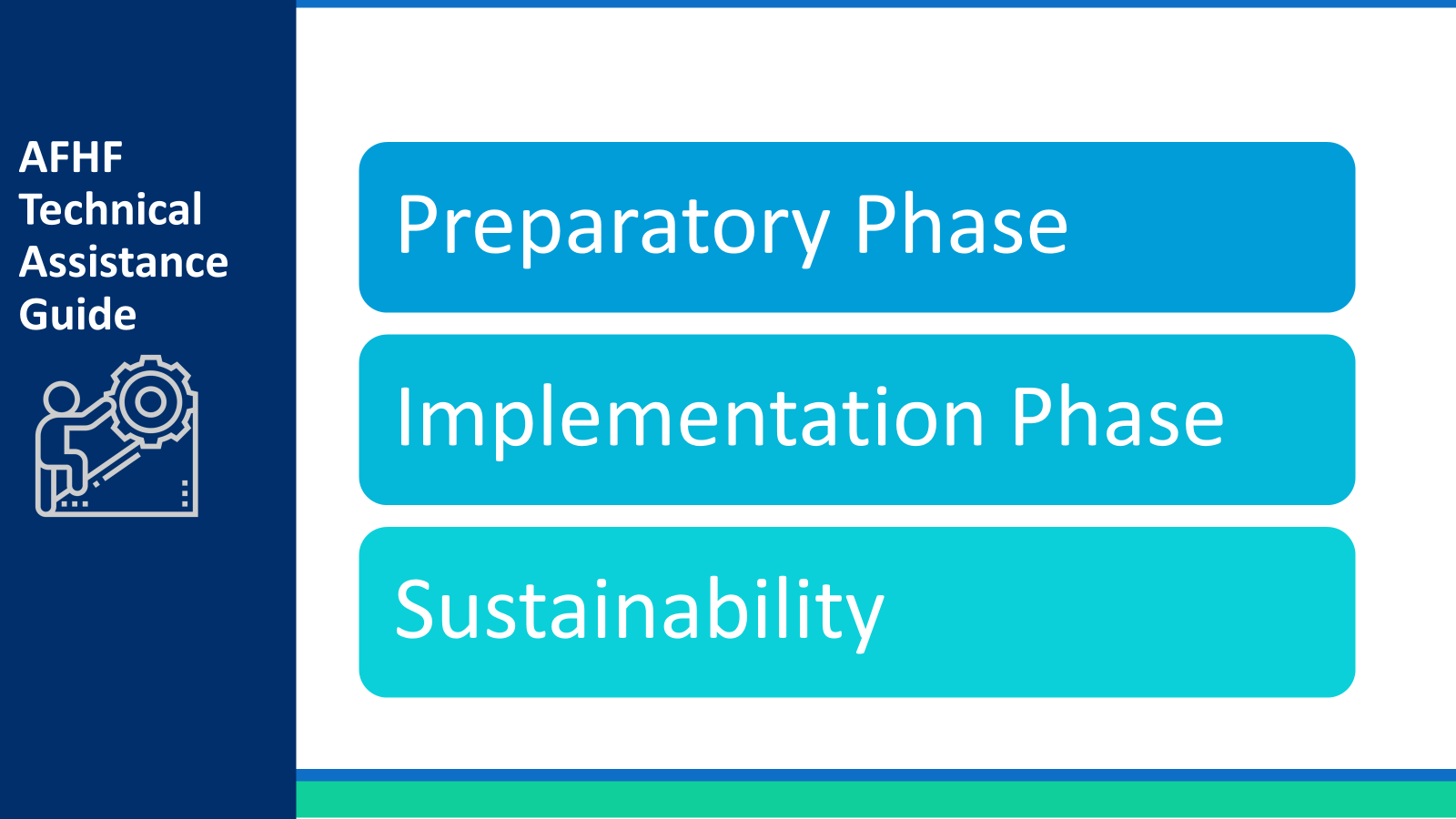 21
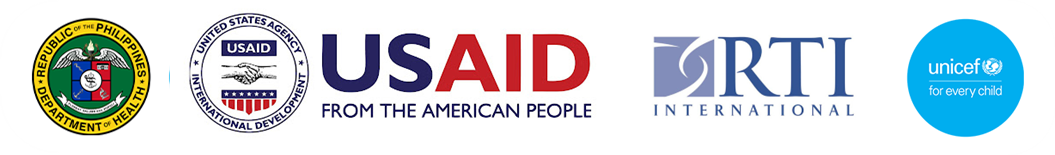 Transforming Healthcare Spaces:
TITLE
Functional Adolescent- Friendly Health Facilities
ADD TEXT
Guide for CHDs and PHOs in supporting health facilities to be certified and functional AFHFs
22
ARH KEY PERFORMANCE INDICATORS
23
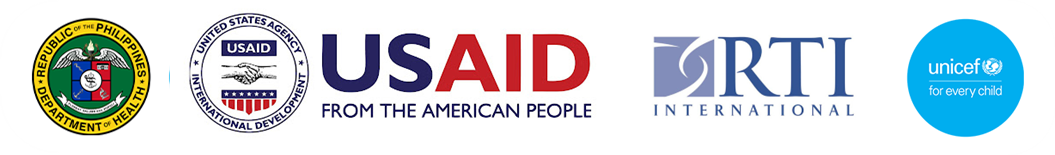 T
24
[Speaker Notes: Based on the project’s experience, the average service utilization from 317 RHUs that are functional AFHF was 1,313, while 755 RHUs that were not functional had an average service utilization of 848.]
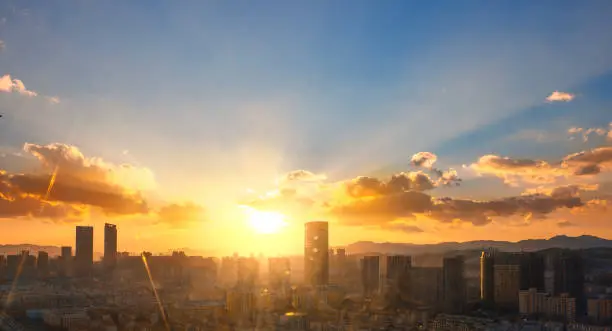 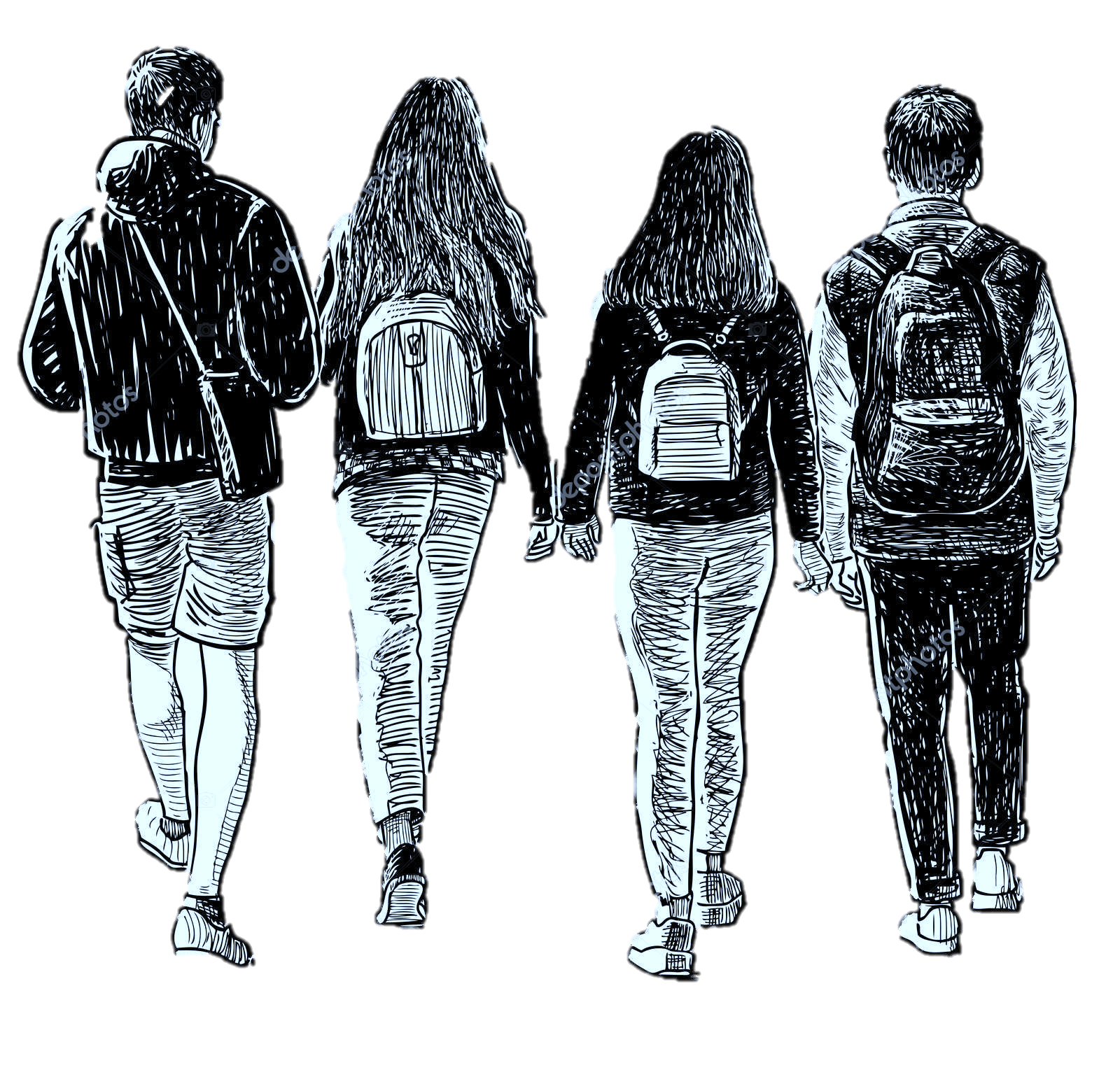 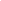 25
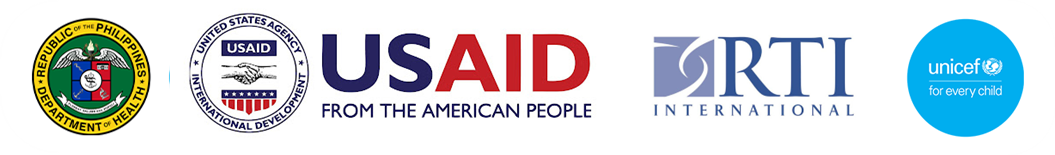 MARAMINGSALAMAT!
26